Публичный отчет за 2024-2025 уч.г. ММО заместителей директоров  по учебной работе
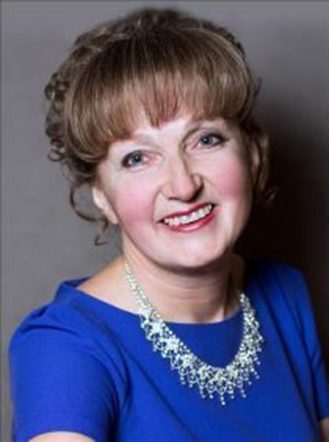 Рубцова Л.Н, руководитель ММО заместителей директора по УМР
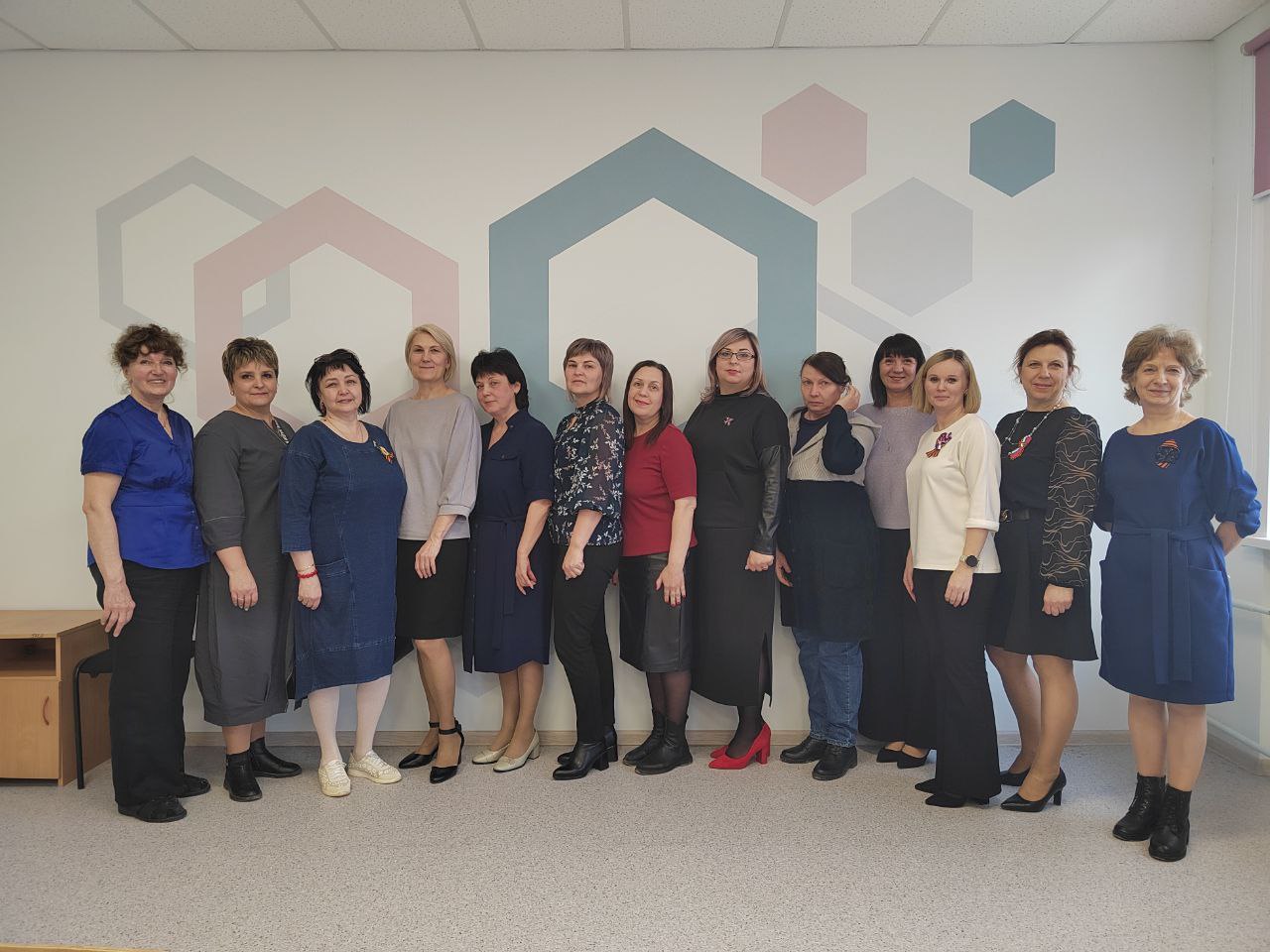 Положительные моменты:
 Регулярное проведение 
заседаний и семинаров, 
активное участие 
заместителей директоров. 
Проблема: 
Фрагментарность внедрения инноваций и недостаток системности в обмене опытом. 
Что важно: Необходимо создать единую базу лучших практик для повышения эффективности работы.
Вывод: Работа ММО в 2024-2025 году показала высокую вовлеченность участников
2
Цели и задачи ММО
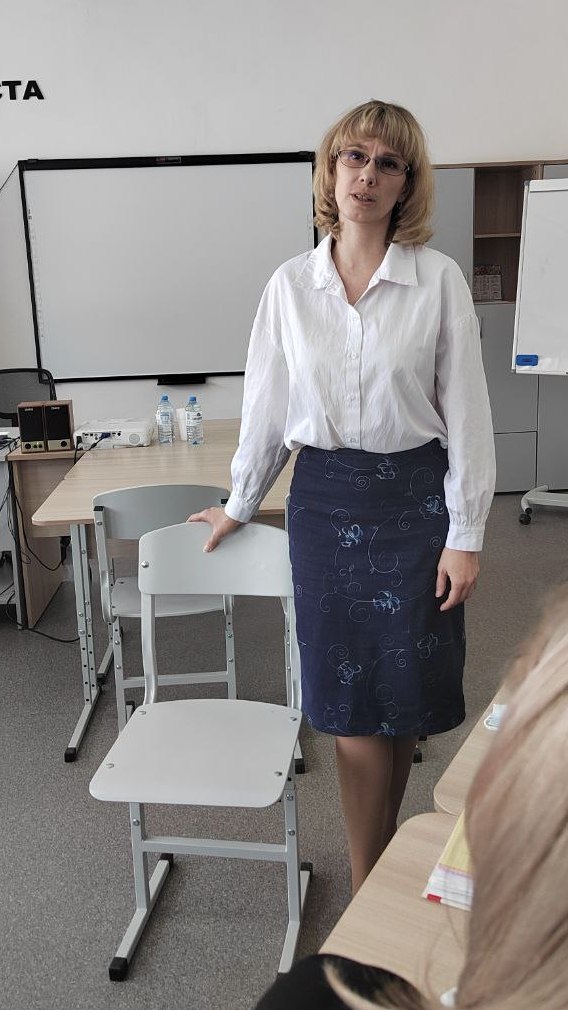 Цель: Непрерывное развитие профессиональных 
компетенций заместителей директоров для повышения 
качества образования. 
Ключевые задачи: 
Внедрение обновленных ФГОС. 
Поддержка начинающих заместителей через 
наставничество. 
Обмен опытом через семинары и открытые уроки.
Проблема: Отсутствие четкой программы наставничества и единой базы знаний.
Вывод:"Цели ММО амбициозны, но их реализация зависит от создания структурированных механизмов поддержки и практического обмена опытом."
3
Посещаемость
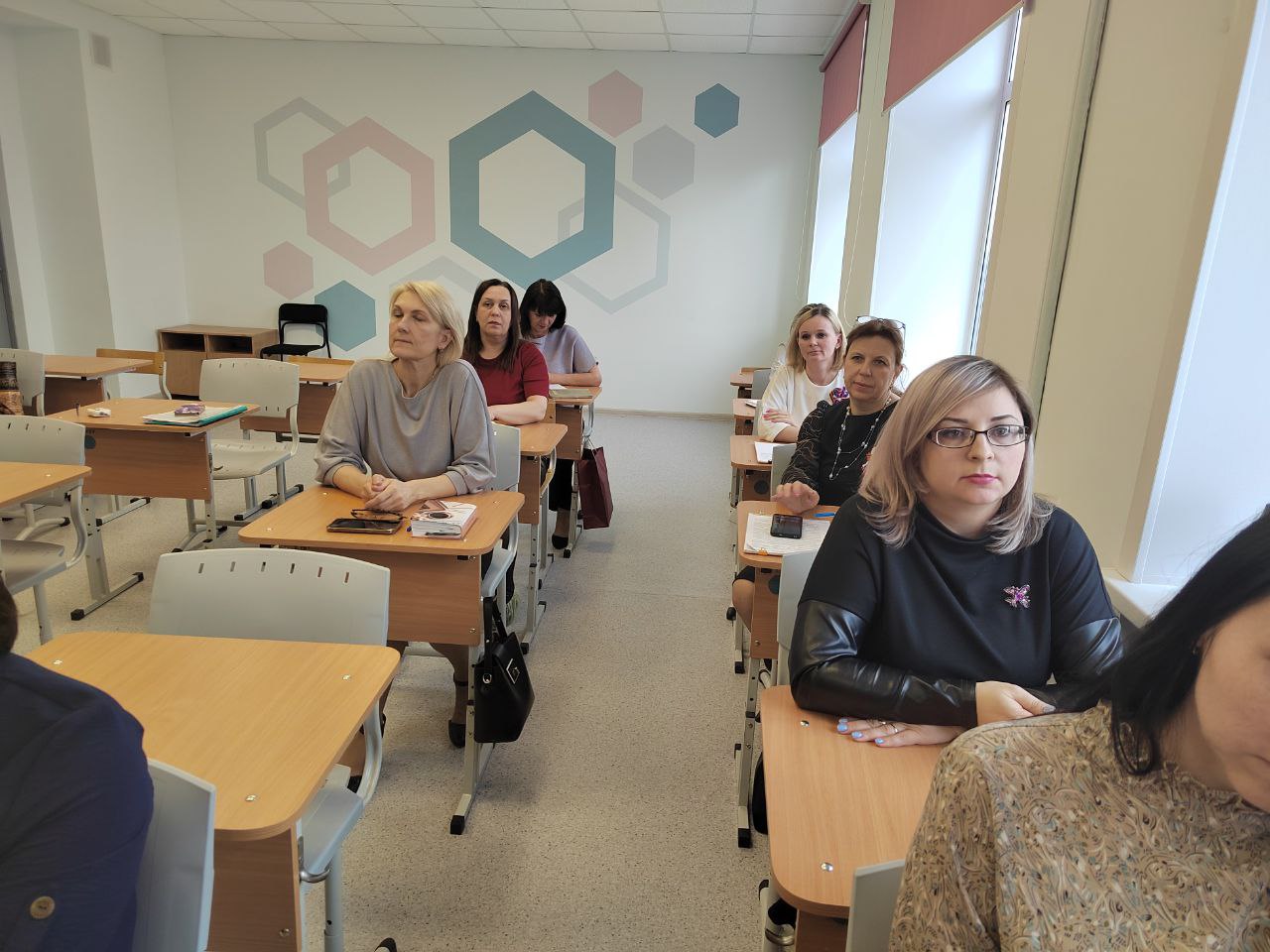 Положительные моменты: 
100% посещаемость заседаний и семинаров. 
Проблема: Высокая посещаемость 
не всегда означает высокую вовлеченность. Участники отмечают недостаточную практическую направленность мероприятий.
Вывод: "Высокая посещаемость — это успех, но важно сделать каждое мероприятие полезным и ориентированным на решение реальных задач участников."
4
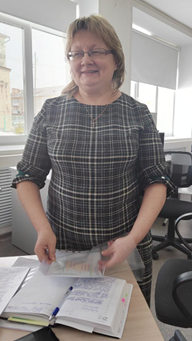 Основные направления и 
мероприятия. Форма и их эффективность
Формы работы: Заседания, семинары-практикумы, круглые столы, выездные мероприятия. 
Примеры успешных мероприятий: 
Муниципальный методический бой (команда «Завучи ПРО» заняла 3 место). 
Семинар-практикум «Преодоление школьной неуспешности».
Проблема: Мероприятия часто носят теоретический характер, недостаточно практики и конкретных инструментов.
Вывод: "Мероприятия ММО разнообразны, но их эффективность возрастет при внедрении практических кейсов и интерактивных форм работы."
5
Проблемы
Ключевые проблемы: 
Слабое внедрение инноваций. 
Отсутствие системы наставничества для начинающих заместителей директоров. 
Недостаточное внимание к нормативно-правовой базе.
Что важно: Создание регулярных обучающих модулей и четкой программы поддержки молодых специалистов.
Вывод: "Для решения проблем ММО необходимы конкретные шаги: обучение по нормативным вопросам, развитие наставничества и активное внедрение инноваций."
6
Перспективы 
и планирование
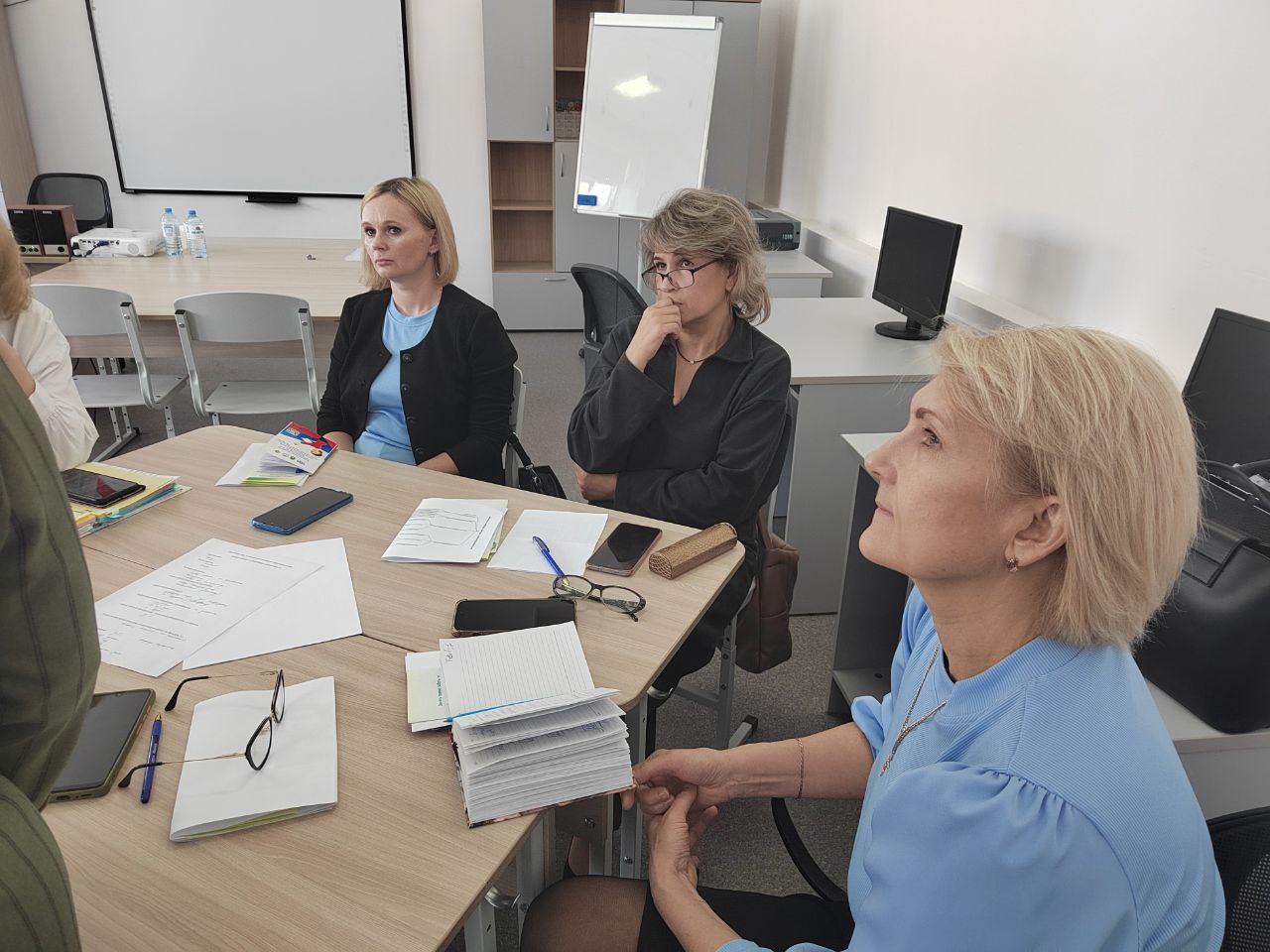 Перспективы развития: 
Создание единого образовательного 
пространства. 
Круглый стол по ВСОКО. 
Мастер-классы по современным подходам к организации учебной деятельности.
Проблема: Амбициозные планы требуют детальной проработки и учета ресурсов школ.
Вывод: "Перспективы ММО многообещающие, но их успешная реализация зависит от тщательного планирования и учета возможностей участников."
7
Итоговый вывод
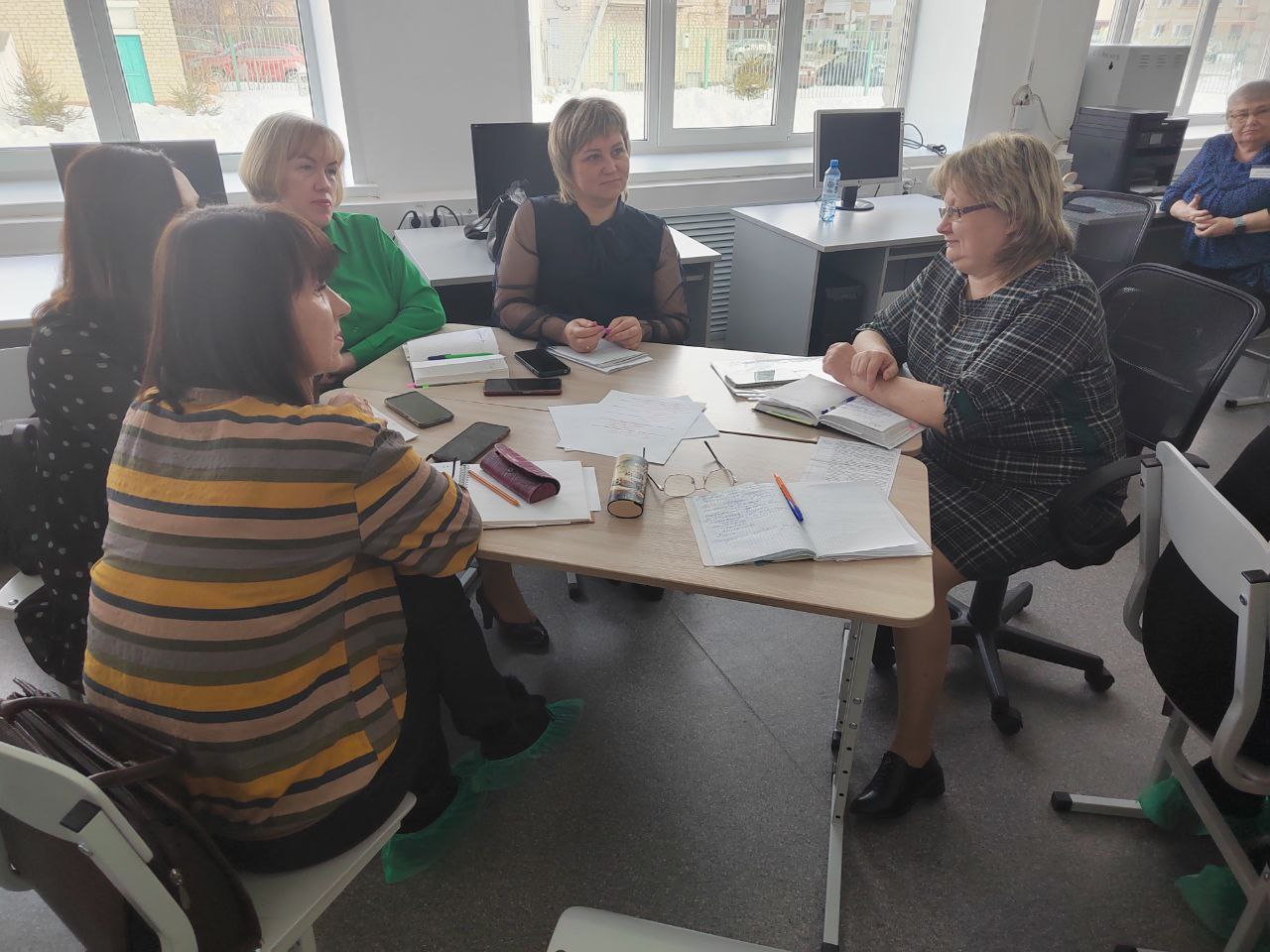 Достижения: 
Высокая вовлеченность участников, 
успешные мероприятия, работа 
над ключевыми направлениями. 
Вызовы: Необходимость усиления практической направленности, внедрения инноваций и развития наставничества. 
Что дальше: Фокус на решении текущих проблем и создании условий для долгосрочного развития.
Вывод: "Успех ММО в будущем зависит от того, как мы сможем преодолеть текущие вызовы и сосредоточиться на реальных потребностях участников."
8